ADD QUESTION HERE
Add situation here. Lorem ipsum odor amet, consectetuer adipiscing elit. Natoque fusce varius vel a dolor iaculis sapien.
ADD ACTION HERE
END OF ACTION
NO
YES
ADD QUESTION HERE
ADD ACTION HERE
Add situation here. Lorem ipsum odor amet, consectetuer adipiscing elit. Natoque fusce varius vel a dolor iaculis sapien.
END OF ACTION
YES
YES
NO
NO
Add situation here. Lorem ipsum odor amet, consectetuer adipiscing elit. Natoque fusce varius vel a dolor iaculis sapien.
ADD ACTION HERE
ADD ACTION HERE
END OF ACTION
NO
YES
CALL CENTER WORKFLOW INFOGRAPHIC
RESOURCE PAGE
Use these design resources in your Canva Presentation.
Fonts
Design Elements
This presentation template
uses the following free fonts:
TITLES:
MONTSERRAT

HEADERS:
MONTSERRAT

BODY COPY:
MONTSERRAT
You can find these fonts online too.
Colors
#E561D9
#5B19EC
#E2A9DD
#B28BFF
#EC723B
#E0BCB6
DON'T FORGET TO DELETE THIS PAGE BEFORE PRESENTING.
CREDITS
This presentation template is free for everyone to use thanks to the following:
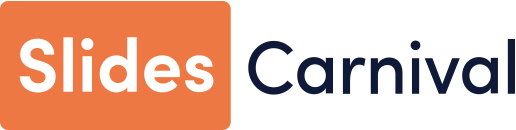 for the presentation template
Pexels, Pixabay
for the photos
Happy designing!